Искусство  —  накопленный человечеством духовный опыт поколений  людьми  XXI  в. воспринимается  как  часть  жизни. В произведениях разных  искусств  так много  цитат,  перекличек,  подражаний   
созданному ранее. Идет  живой диалог  современного искусства  с  тем, которое уже  стало  общечеловеческой ценностью.
Рассмотрите слайды
Постарайтесь ответить на вопросы,
 что изображено в этих слайдах
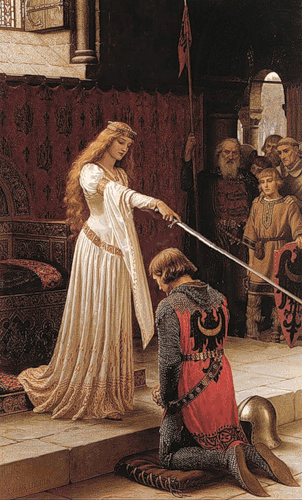 Посвящение  в рыцари
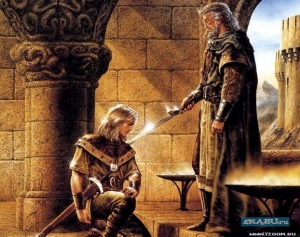 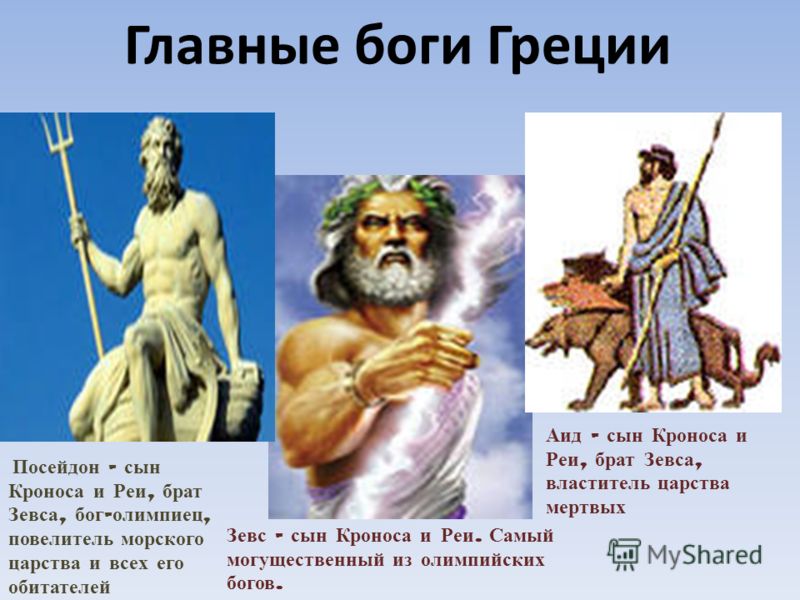 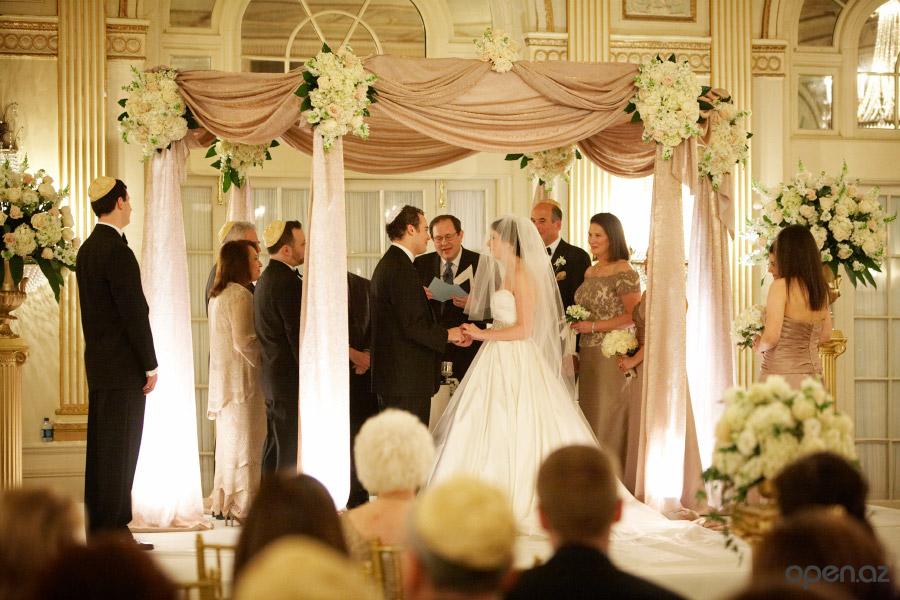 Обряд венчания.
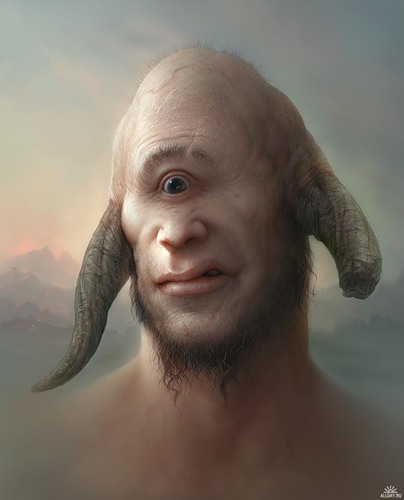 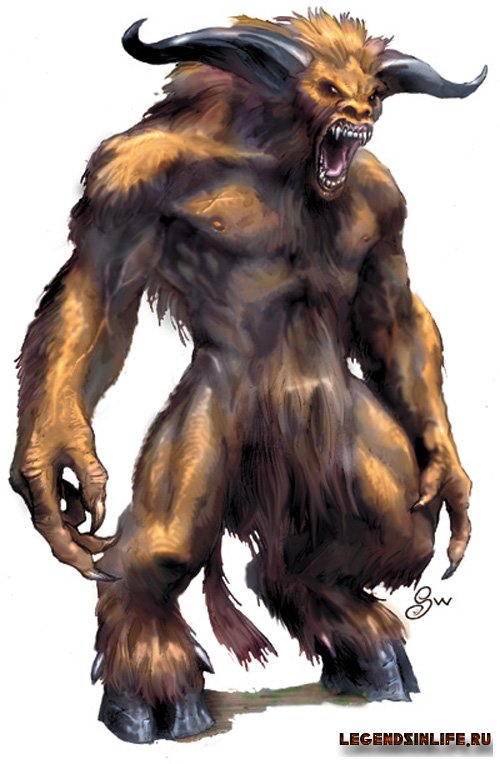 Кентавр                                                               Циклоп
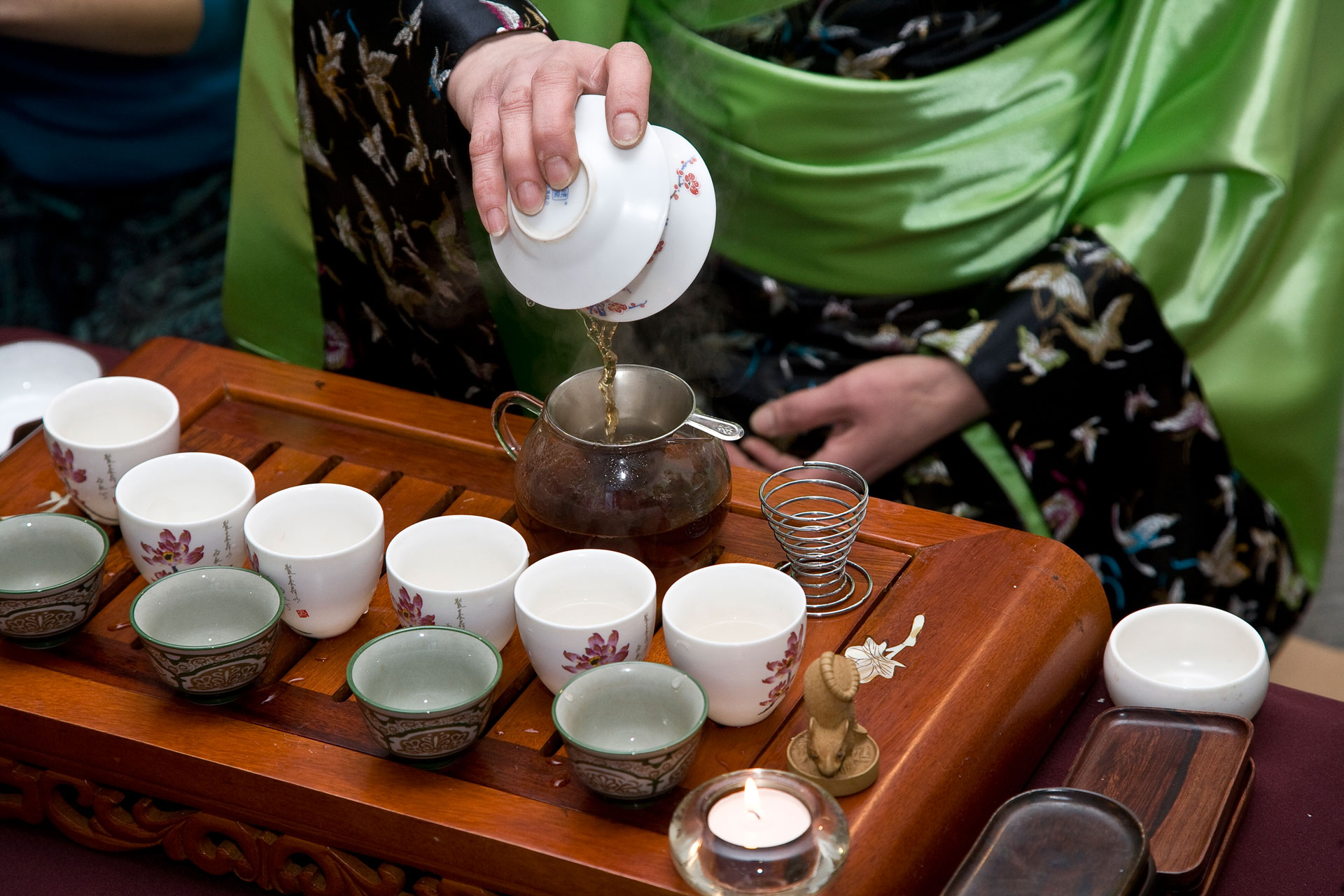 Чайная церемония
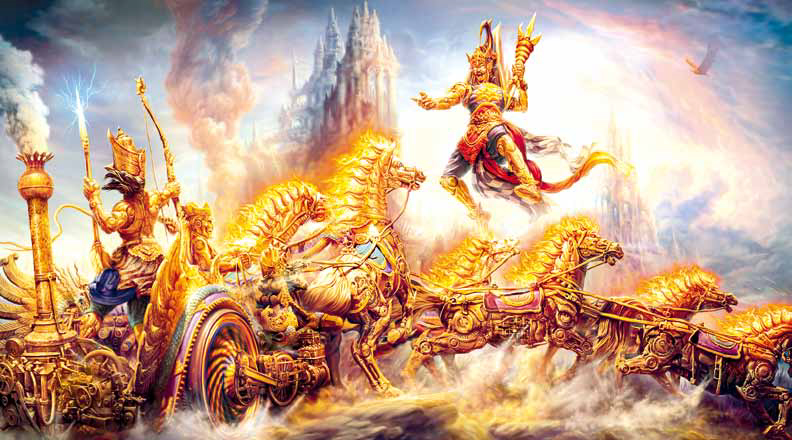 Кришна
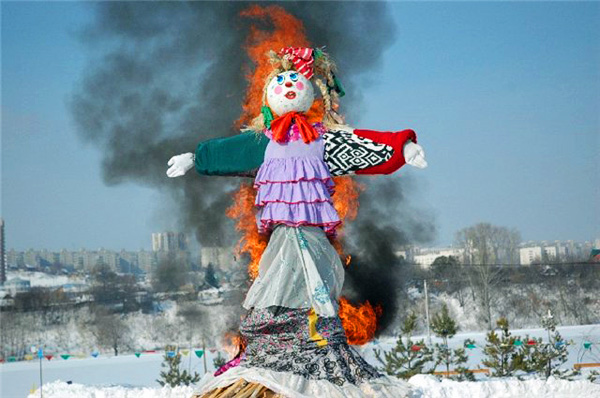 Масленица
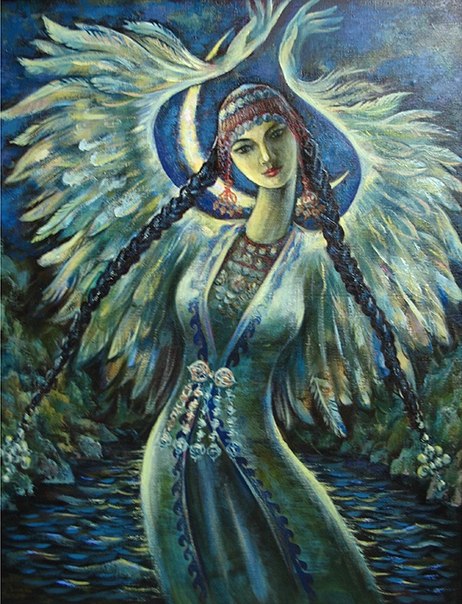 Девушка- лебедь
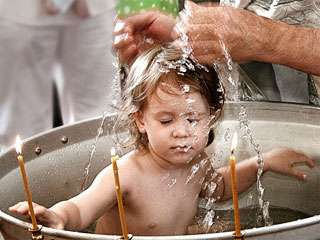 Обряд крещения.
Вспомните и запишите в тетрадь все что вам известно по темам1-мифы2-обряды3- ритуалы(фразы, словосочетания, ключевые слова, цифры и т.д.)
как можно назвать наш сегодняшний урок?
Тема: «Художественные послания 
предков»
Цель :
1.Познакомиться с мифами, обрядами, ритуалами разных народов.
2.Научиться  работать с учебниками, словарями.
3. Воспитательная цель чувства сопричастности к обычаям, традициям своего народа.
Задачи:
1.Знакомство с многообразием художественных символов.2.Создание кластера по пройденной теме.
Музыкальное  искусство  имеет  несколько источников.
Фольклор  —  буквально  «народная  мудрость»  —  образная  модель  мира,  отражающая  богатство  духовной  жизни  народа. Самые  ранние  обрядовые  песни  рождались из  действия,  ритма  движений,  из  возгласов, интонаций  речи.  Инструментальные  формы возникали  из  музицирования,  основанного на  свойствах  самого  инструмента,  в  сочетании  с  характерными  для  народа  песенными интонациями.
Разнообразна жанровая структура фольклора.
Жанры фольклора появились не в одно время. Наиболее древними являются обрядовые песни, заговоры, загадки, пословицы; затем – сказки, былины, исторические и лирические песни и, наконец, частушка, возникшая в середине
 19 века.
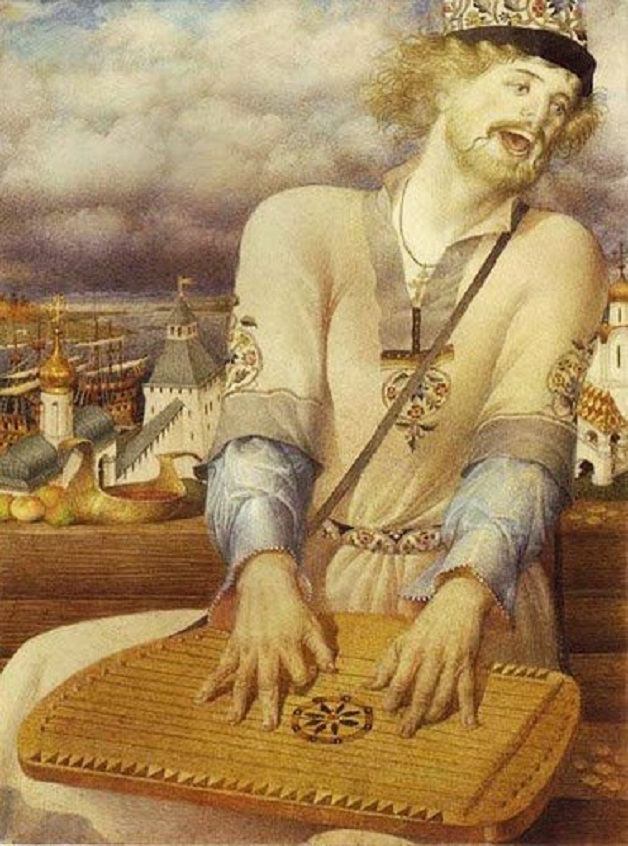 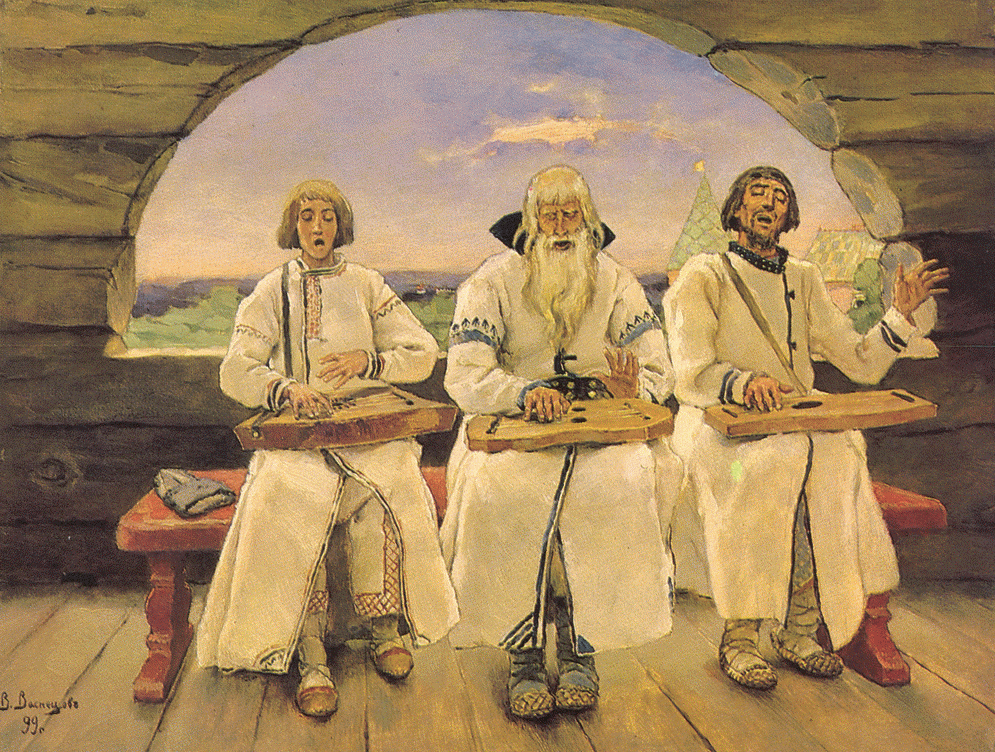 Кластер
частушка, возникшая в середине
 19 века
Фольклор
образная  модель  мира
исторические и лирические песни
Народность
обрядовые песни
Произведения  декоративно-прикладного искусства  с  древних  времен  рассказывают о  представлениях  людей  о  строении  мира и  своем  месте  в  нем.  Тогда  в  сознании  человека  соединялись  миф —  изображение — ритуал,  т.  е.  слово  —  изображение  —  действие.
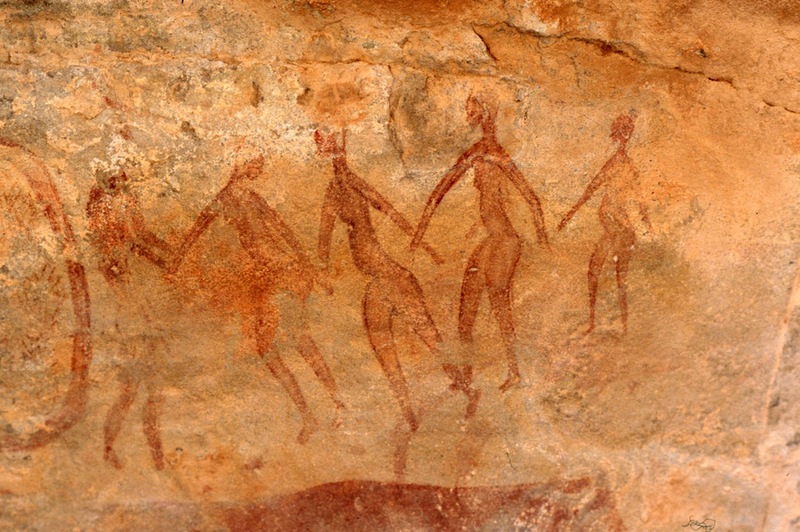 Ритуальный танец. Сефар. Сахара
Сложные понятия, связанные с охотой, в эпоху палеолита обозначались простыми знаками-символами.
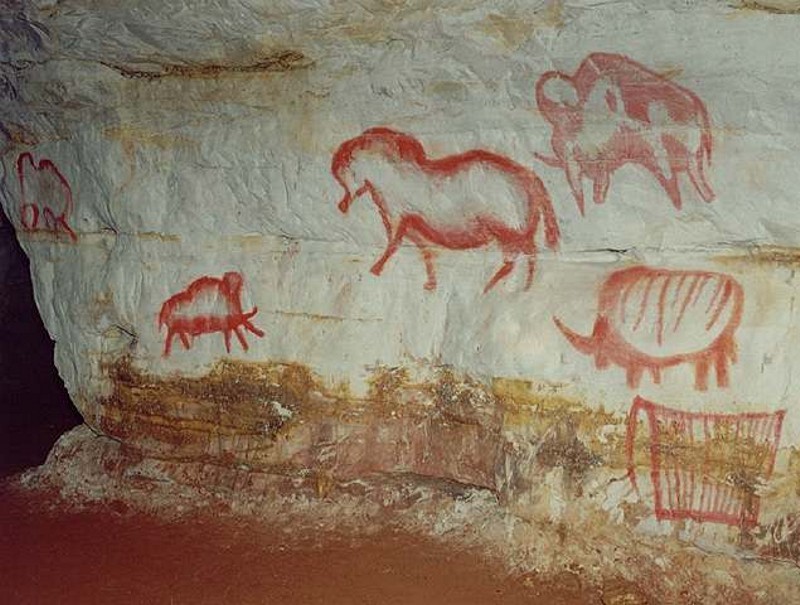 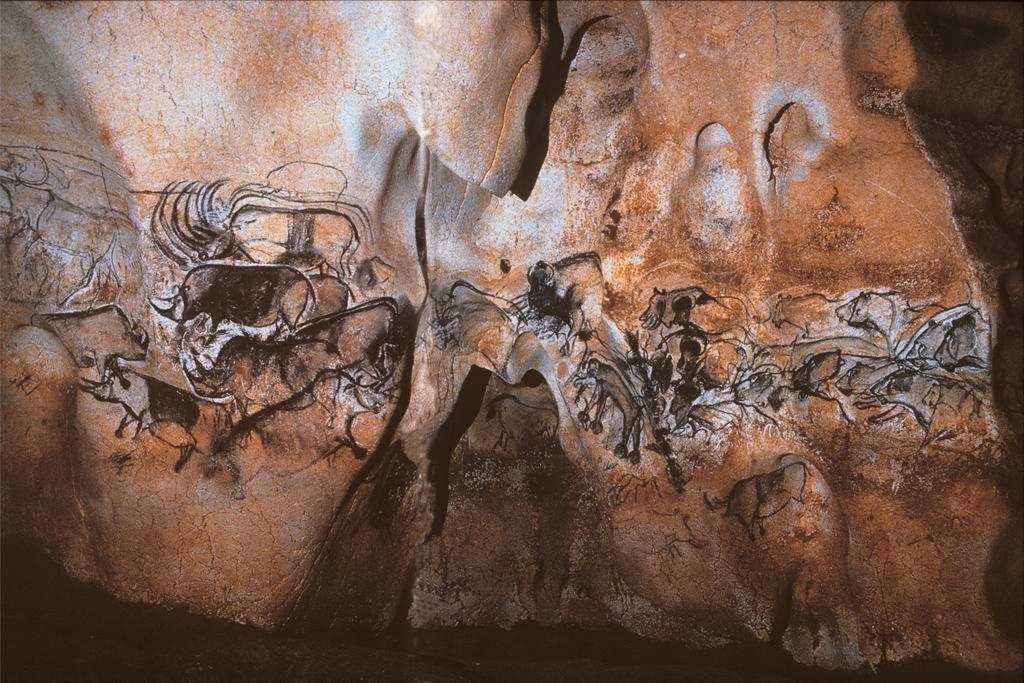 Именно так древнейшие люди выражали своё видение картины мира, сложившейся в их сознании.
Мифы  (греч. mýthos —  сказание) —  это устные  предания  о  богах,  духах,  героях.  Миф  повествовал  о  происхождении Вселенной и человека, о зарождении жизни и смерти, выполнял функции религии, идеологии, философии, истории, науки.
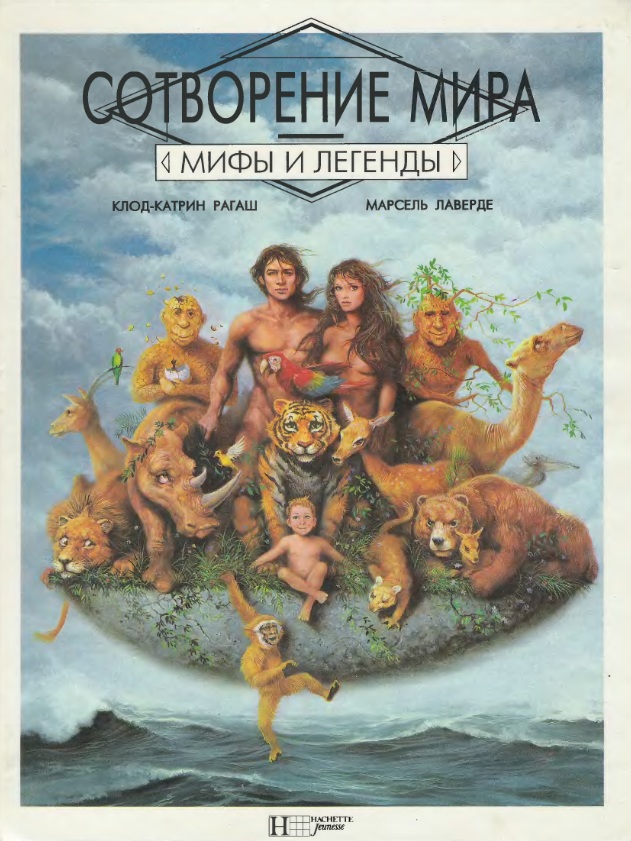 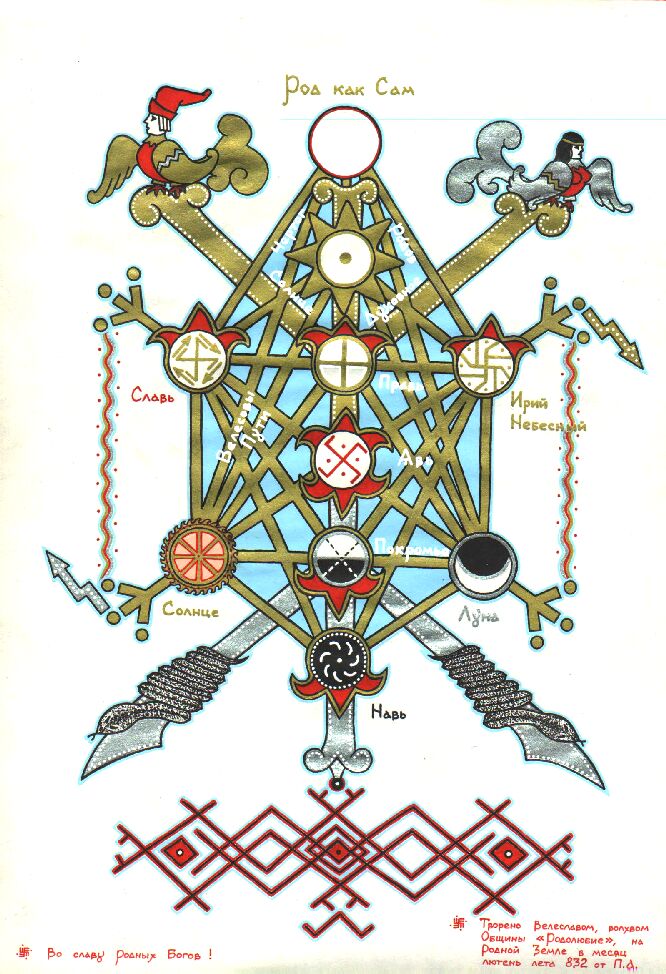 Мифы о сотворении мира разных народов
Кластер группы №1
Предания о богах, духах, героях
Мифы
Видение картины мира древних людей
Функция религии
Народность
Знаки, символы
Ритуал  —  действия,  совершаемые  жрецом,  знахарями,  представителями церкви,  хозяином  или  хозяйкой  дома,  в частности: 
 - ритуал  посвящения  в  воины;
 - похоронный ритуал; 
 - религиозные  ритуалы  причащения;  
 - освящения  жилища;
 - магические  ритуалы. 
Все  ритуалы  строго сохраняют порядок  произношения текста  и порядок действий.
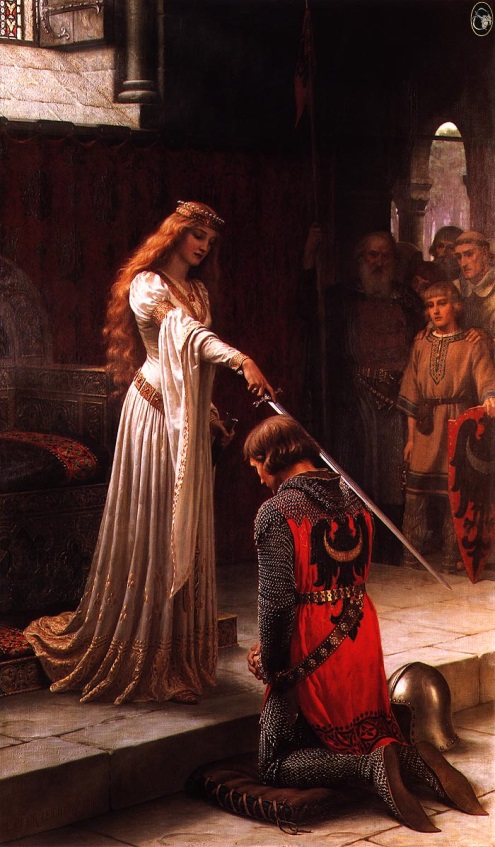 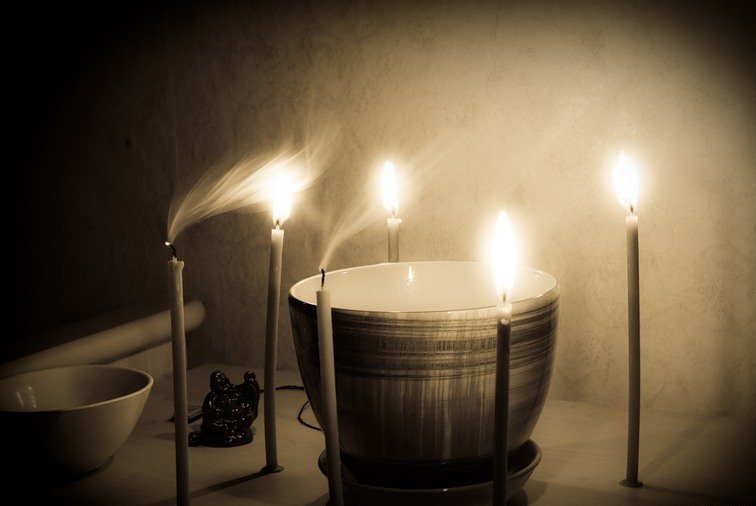 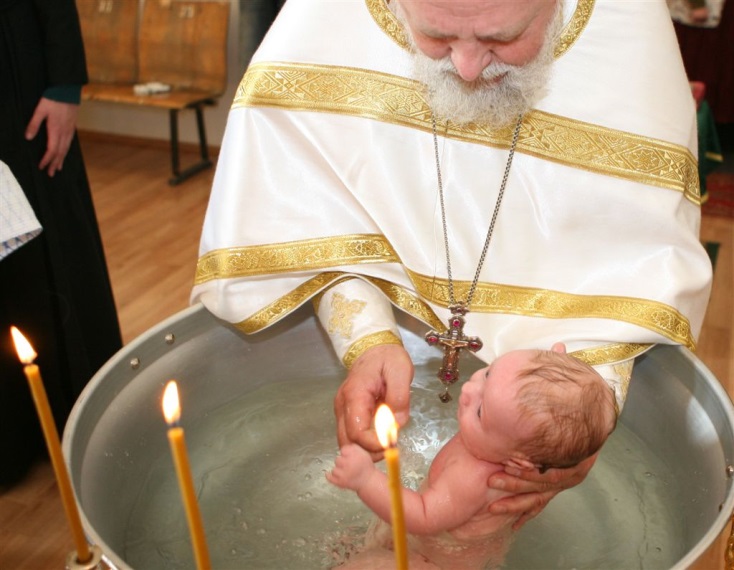 таинство крещения
магические  ритуалы
Ритуал посвящения в рыцари
Кластер группы №2
В современном обществе (посвящение в студенты, учителя и т.д.
Народность
Ритуал
Для разных случаев разные ритуалы (чайная церемония, и т.д.)
Исполнитель   (знахарь, жрец, представитель церкви, хозяин дома)
Строгий порядок произношения текста и действия
Обряд  —  развернутое  символическое действие,  в  отличие  от  ритуала,  имеет более  сложный  сценарий.  В  основном  обряды  
посвящаются  временам  года, хозяйственной деятельности.   
Обряд  может  сопровождаться песнями,  хороводами,  переодеванием,
гаданием,  театрализацией.
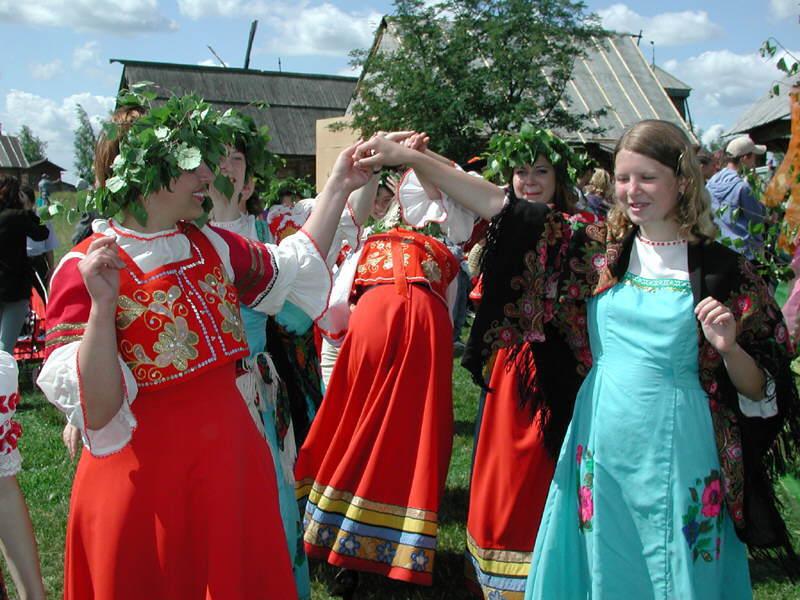 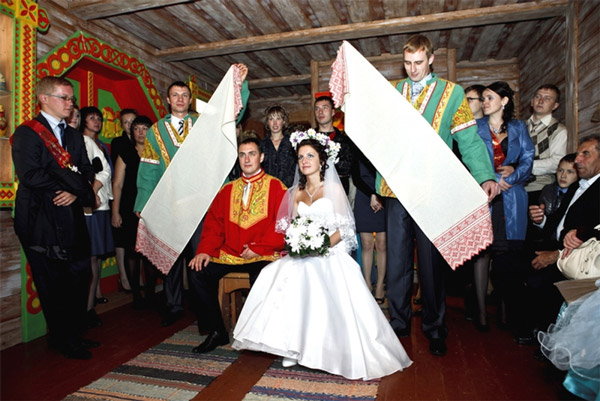 Троица
выкуп невесты
Обряды  позволяли древним  людям  в  игровой  форме проживать  ситуации,  с  которыми  любой  из  них  мог  столкнуться  в 
	действительности.  Это  своего  рода  образцы поведения,  выраженные  в  художественной форме.  Участники  обряда,  ритуала,  осваивая различные  роли,  учились  творчески  воспринимать  мир.
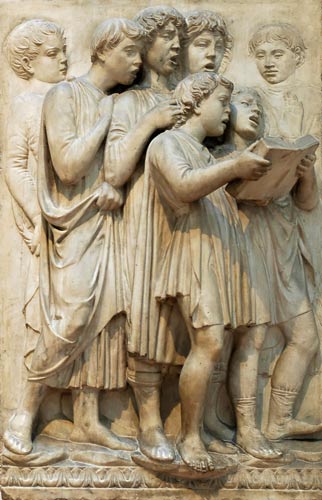 Л. делла Робиа. Поющие ангелы
Кластер группы №3
Современные свадебные церимонии, крещение и т.д.
Обряды
Видение картины мира древних людей
Сопровождение -песни,  хороводы, переодевание, гадание и т.д.
Народность
Украшения, обереги(кольцо, крест и т.д.)
Искусство  —  накопленный человечеством  духовный опыт 
 поколений  —  людьми  XXI  в. воспринимается  как  часть  жизни.
 В произведениях разных  искусств  так много  цитат,  перекличек, 
 подражаний созданному  ранее.  Идет  живой диалог  современного
  искусства  с  тем, которое уже  стало  общечеловеческой ценностью.
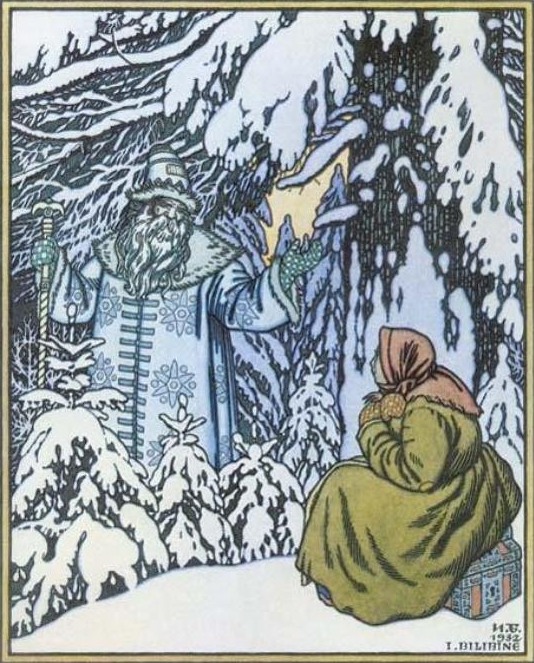 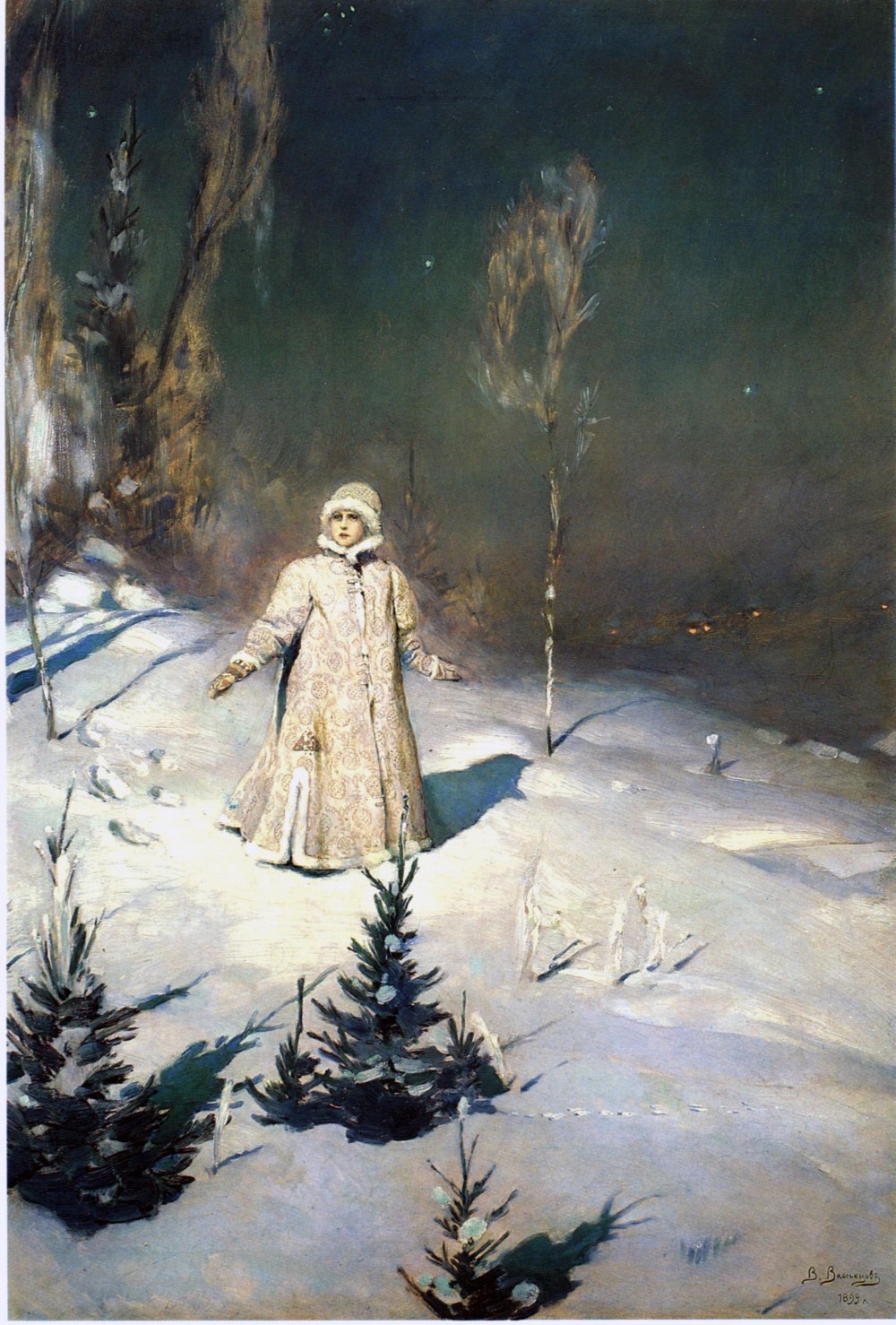 В. Васнецов.Снегурочка
И. Билибин. Снегурочка
Кластер
Фольклор
Обряды
«Художественные послания 
предков»
Ритуал
Мифы
Без прошлого не бывает настоящего. Так давайте уважать веру и обряды наших предков!
Закончи фразу:
Сегодня я узнал на уроке….
Мне было интересно…
Для меня было полезно…
Я испытывал трудности…
Я понял, что…
Меня удивило…